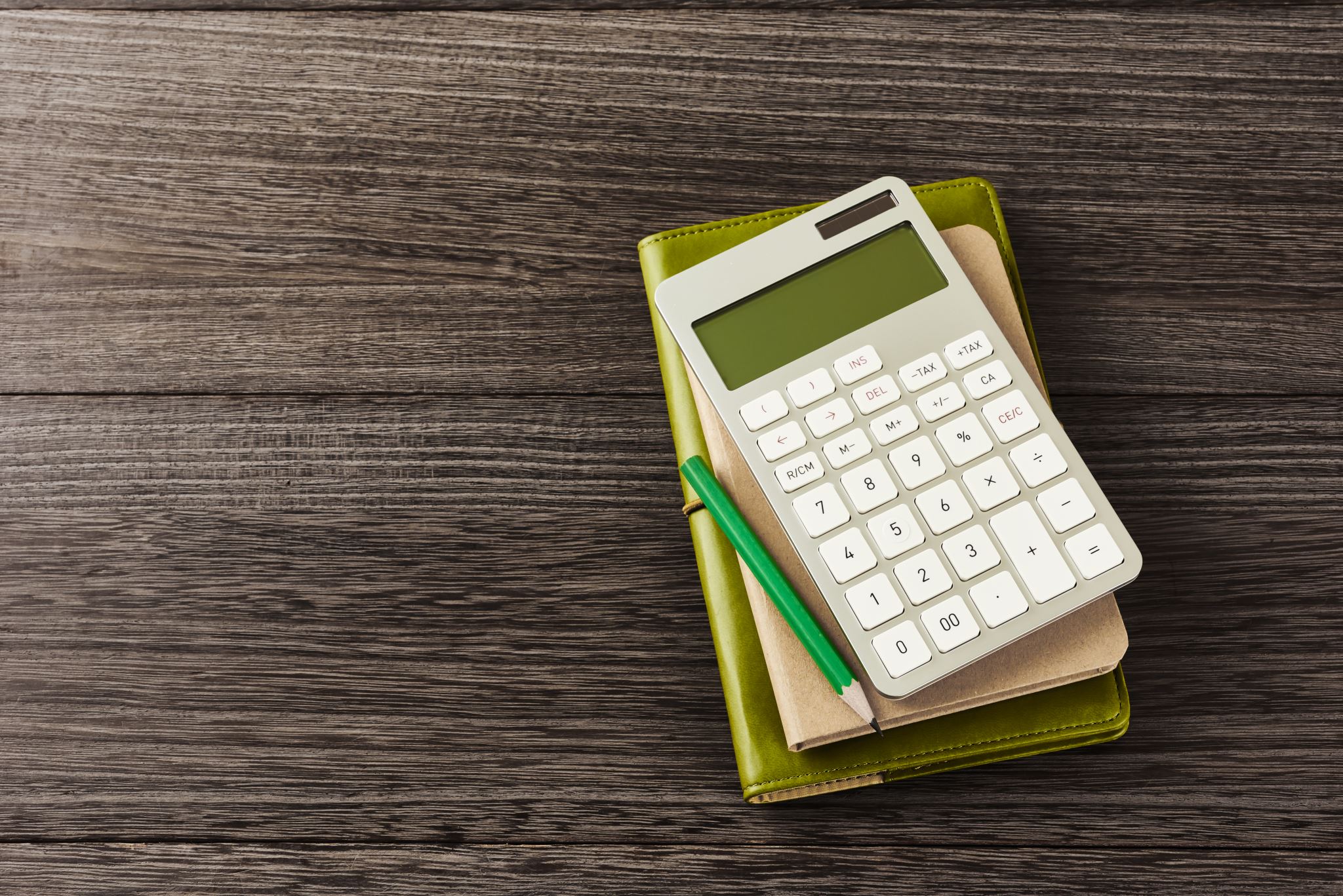 Maths
03.02.21
DMM
https://www.topmarks.co.uk/maths-games/daily10
Level 3– division – dividing by 4.
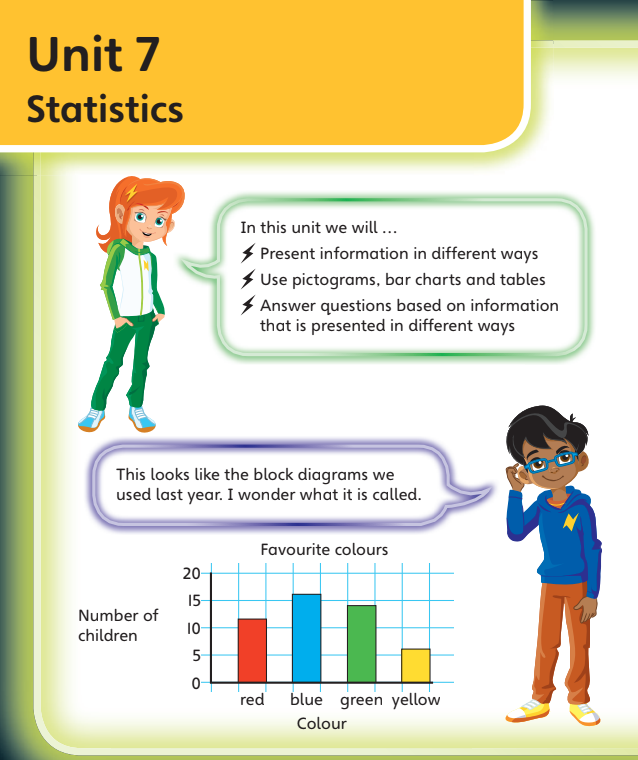 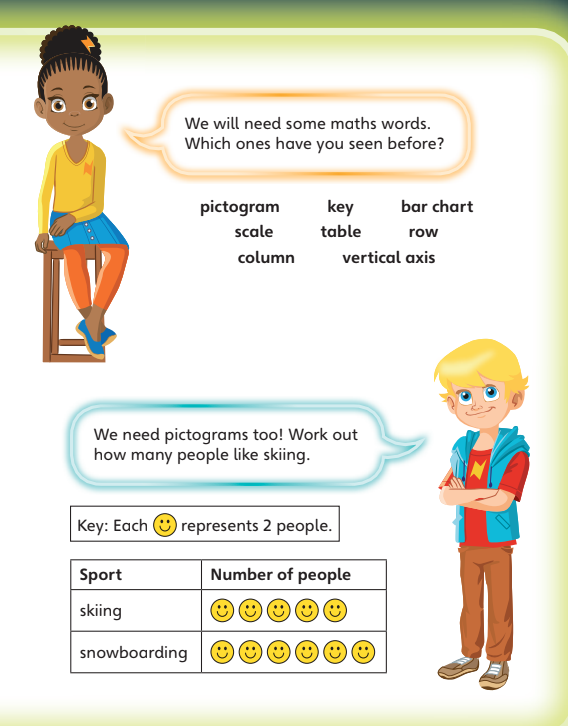 What are we learning?
Recap- I can use tally charts.
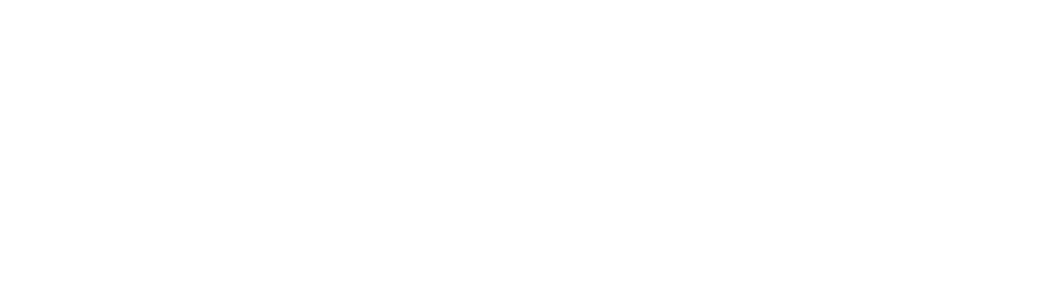 Watch the video
https://vimeo.com/500377891
1) How many fingers?




2) Which set does not show 25?

  a)                           b)                         c)


3)	 How much?
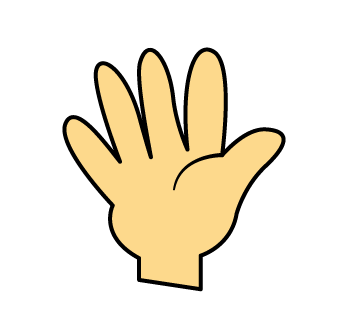 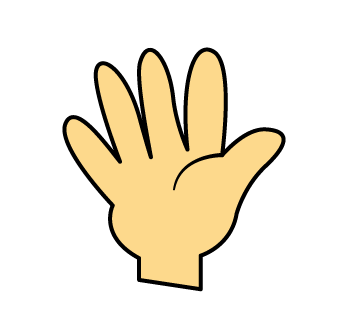 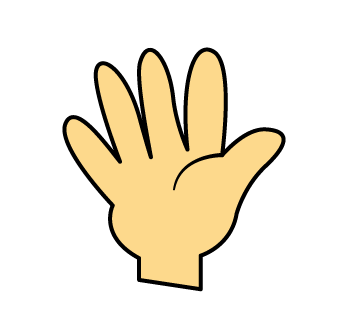 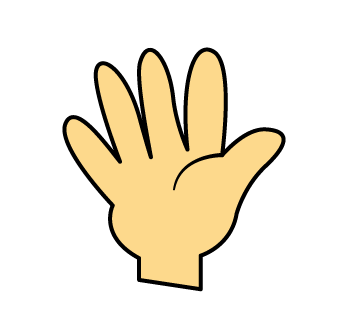 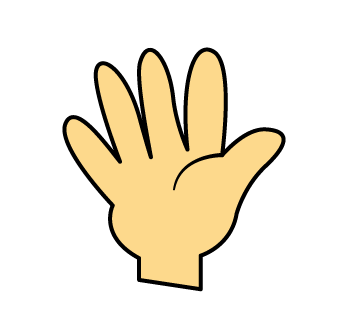 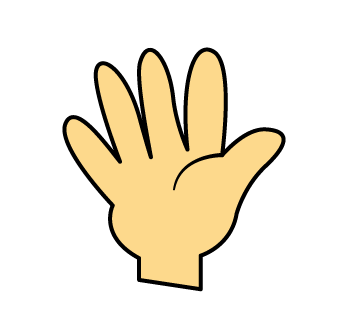 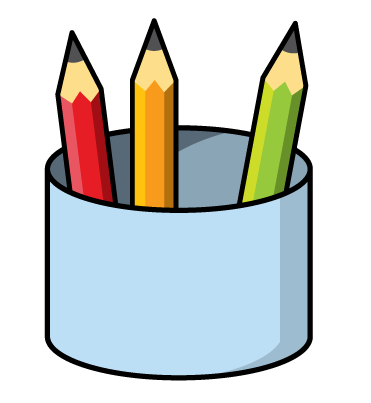 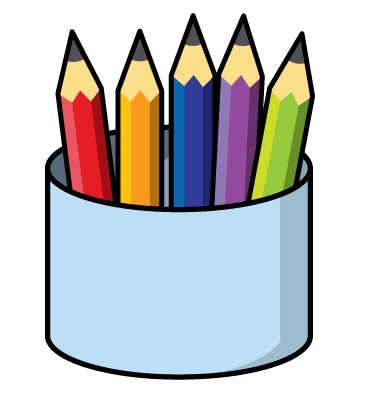 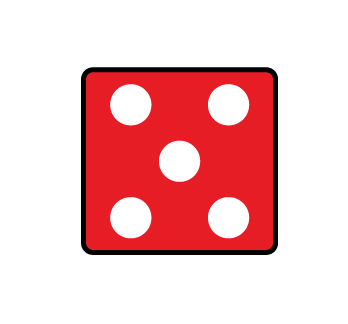 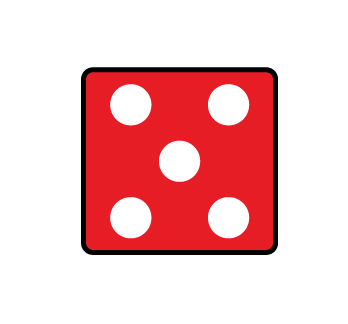 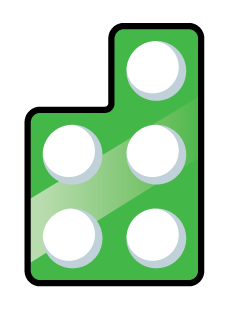 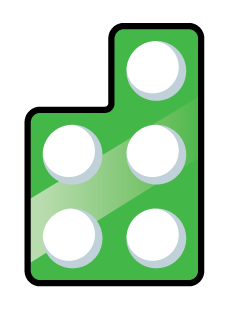 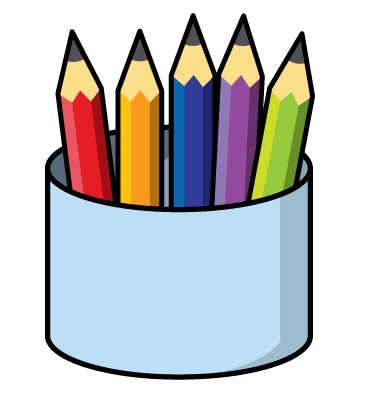 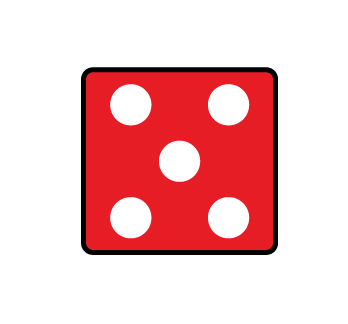 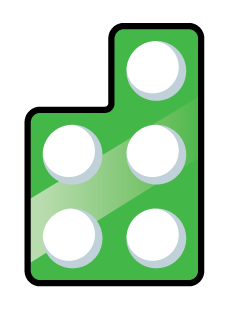 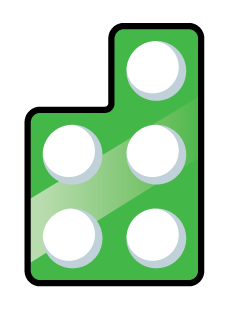 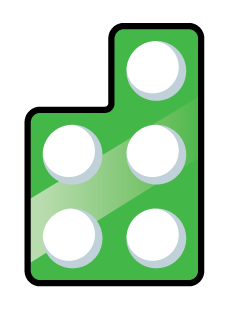 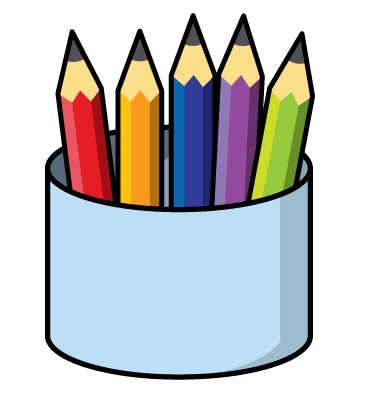 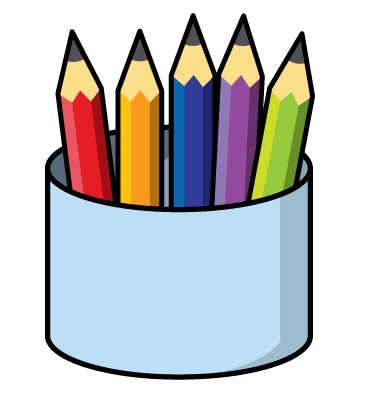 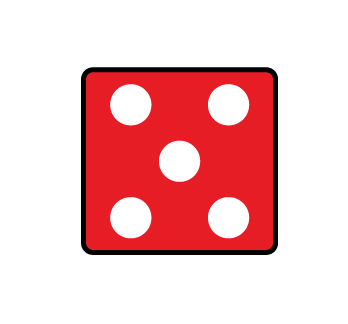 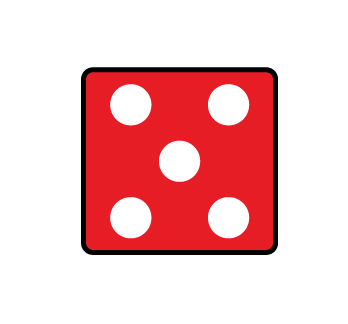 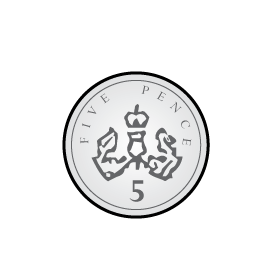 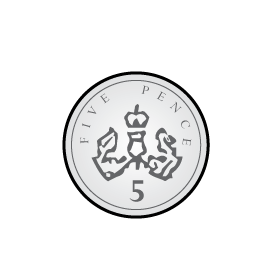 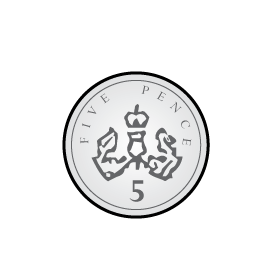 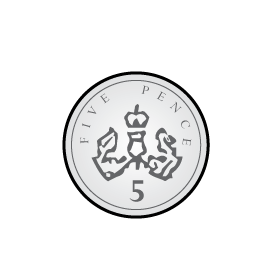 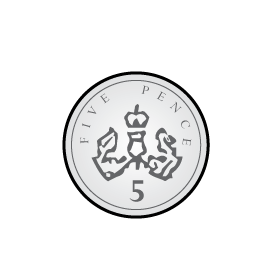 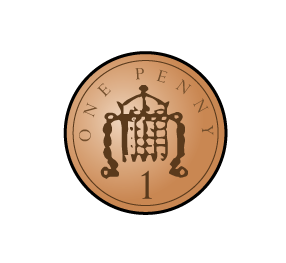 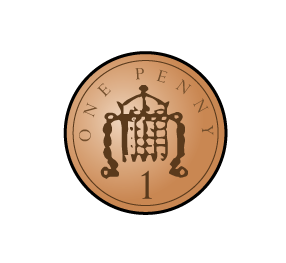 1) How many fingers?




2) Which set does not show 25?

  a)                           b)                         c)


3)	 How much?
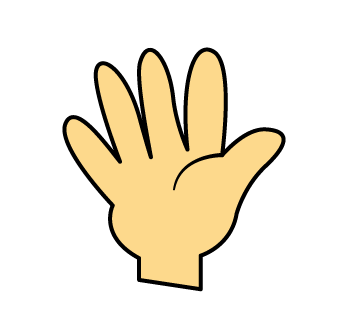 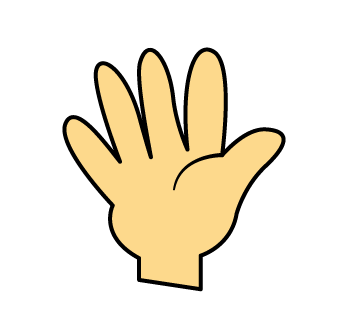 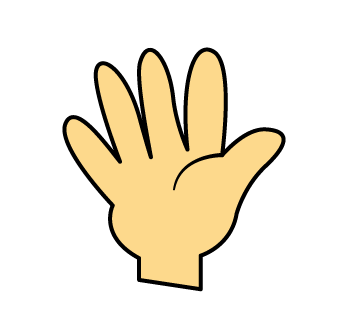 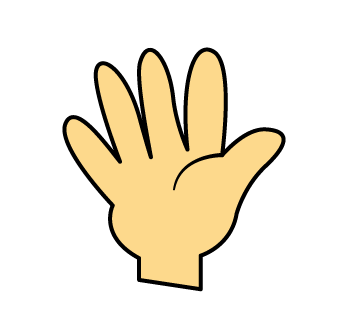 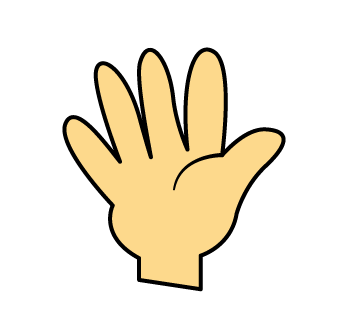 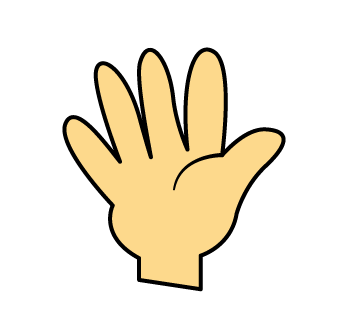 30
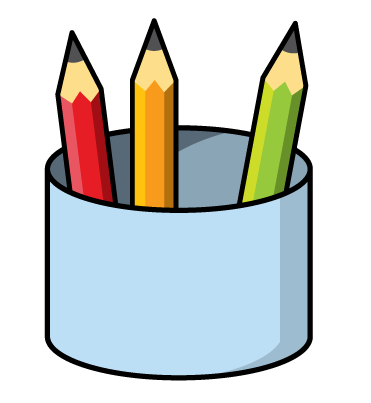 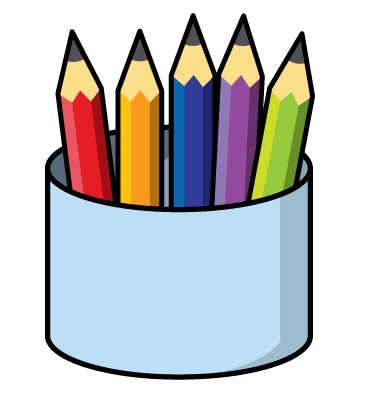 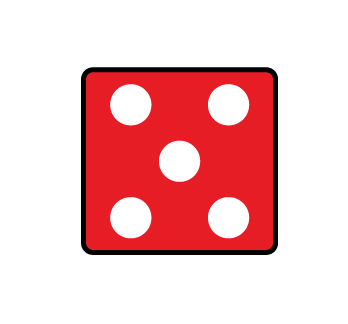 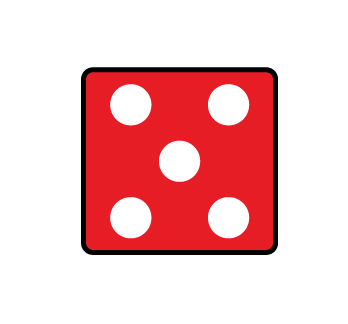 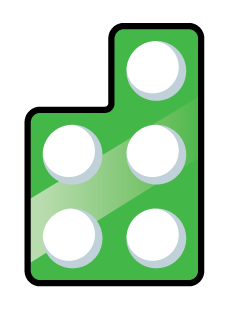 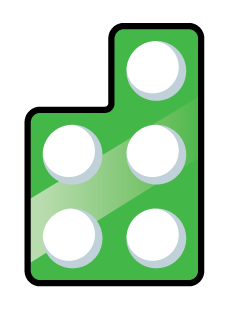 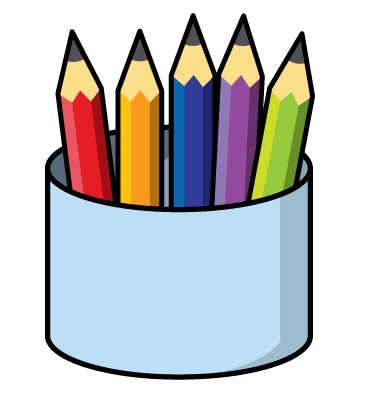 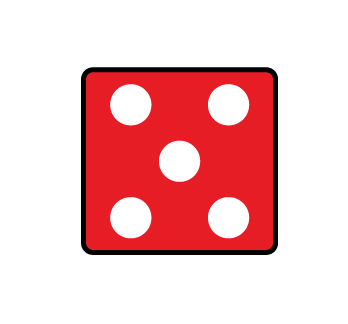 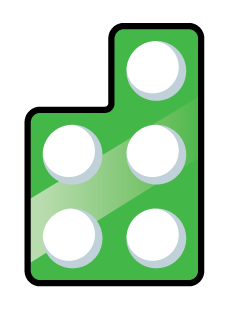 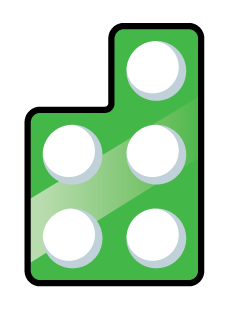 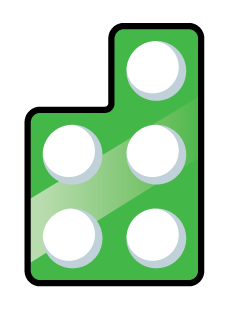 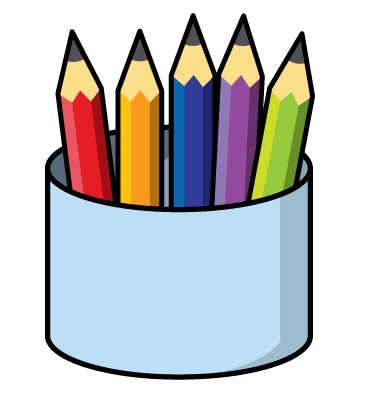 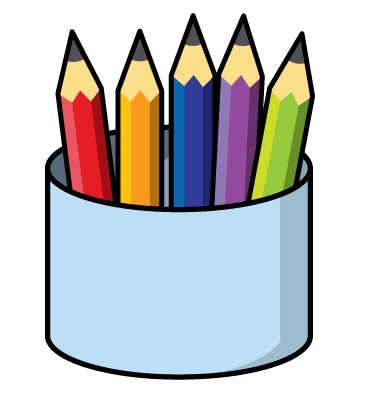 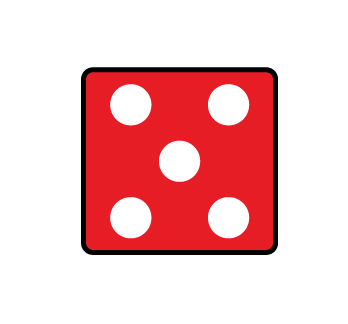 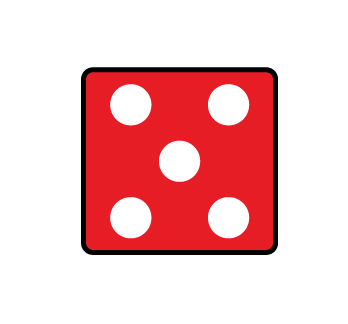 27p
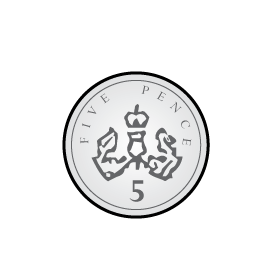 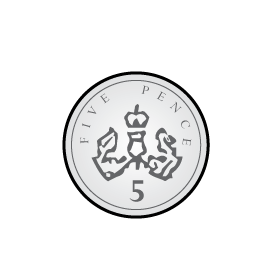 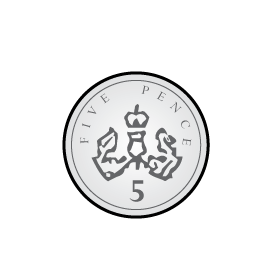 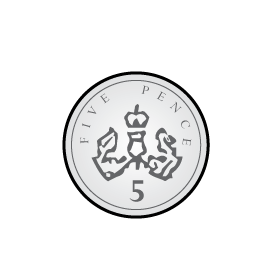 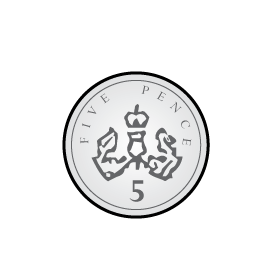 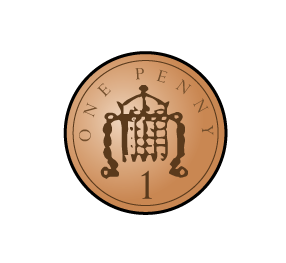 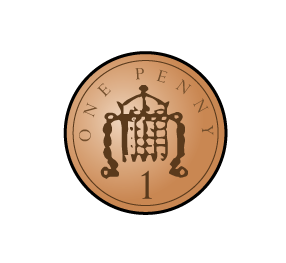 Teddy is drawing a tally chart while his mum unpacks the shopping.
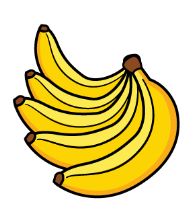 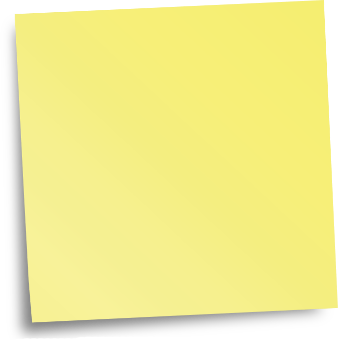 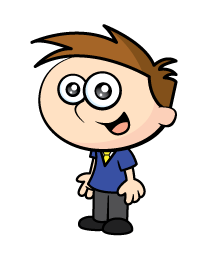 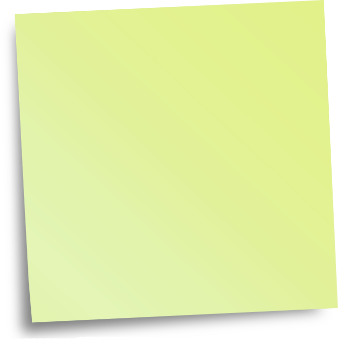 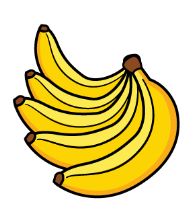 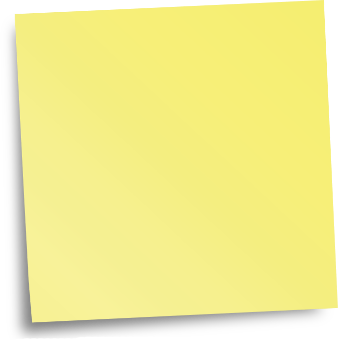 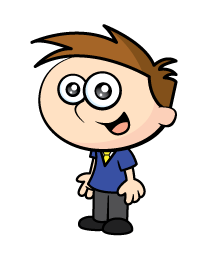 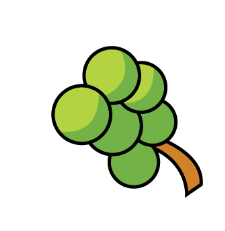 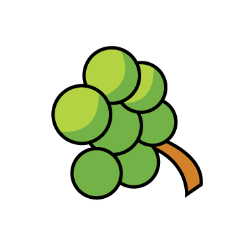 Draw a tally to represent each type of fruit
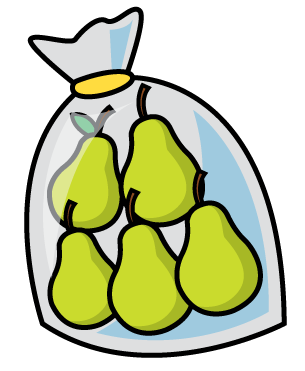 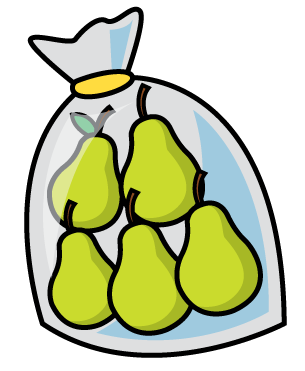 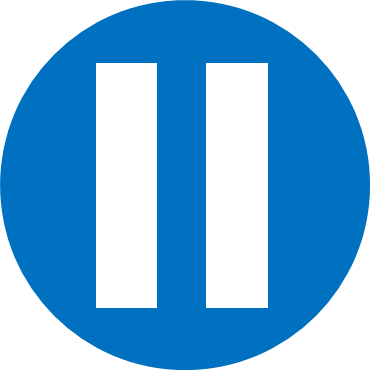 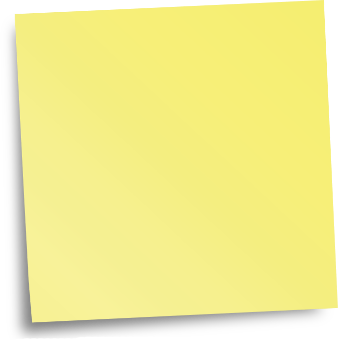 Have a think
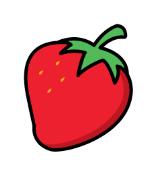 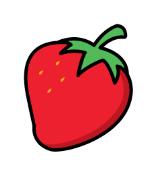 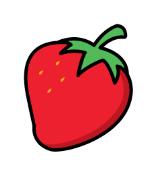 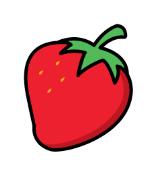 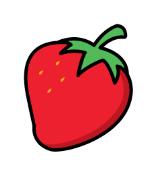 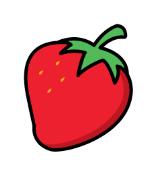 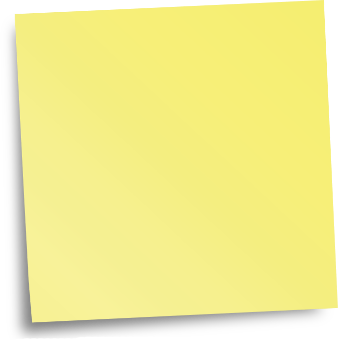 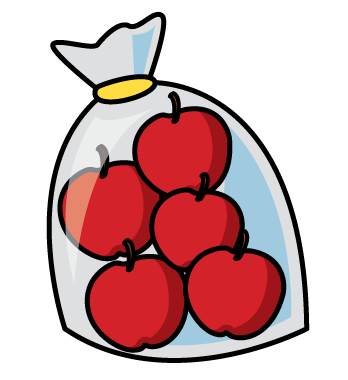 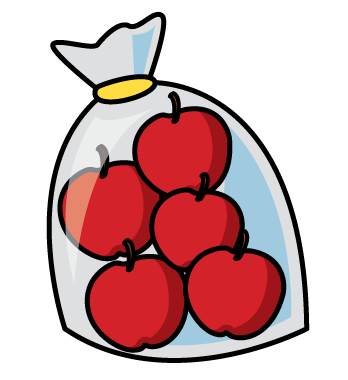 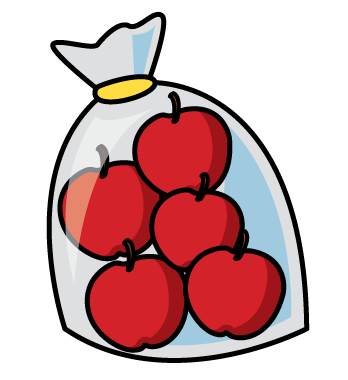 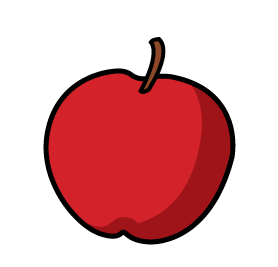 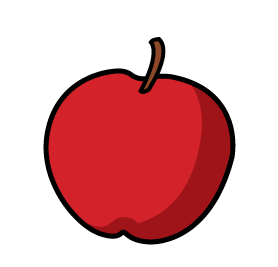 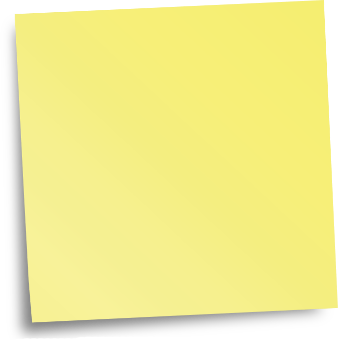 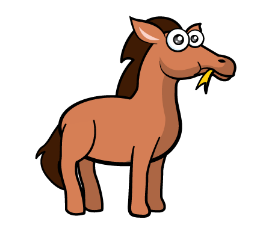 1
2
7
4
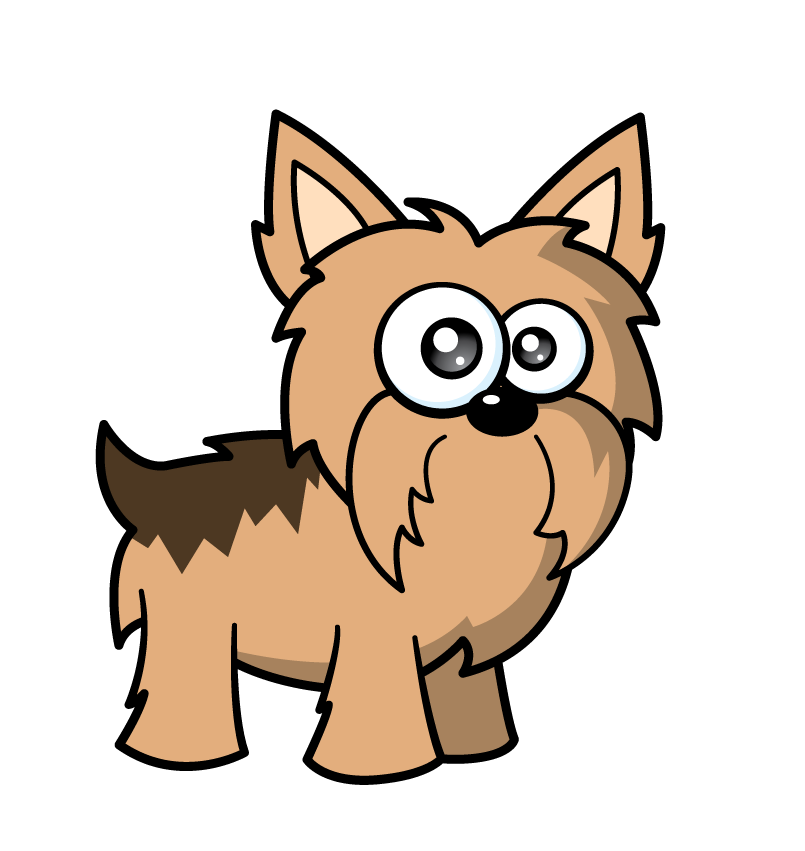 9
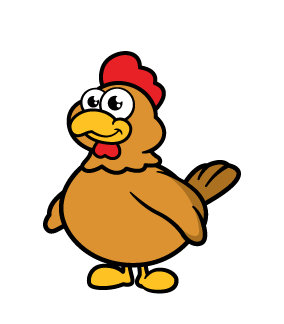 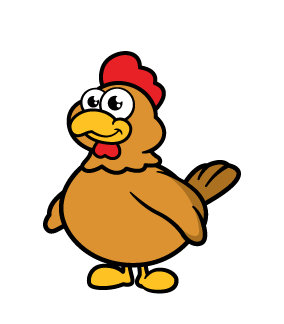 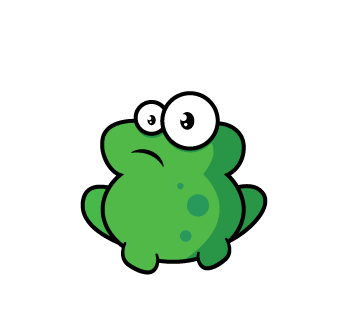 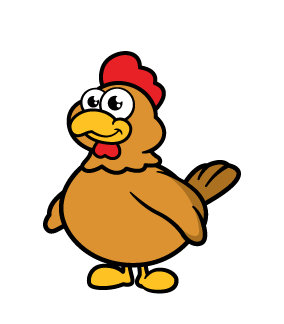 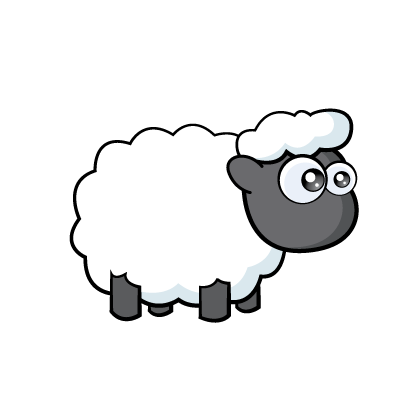 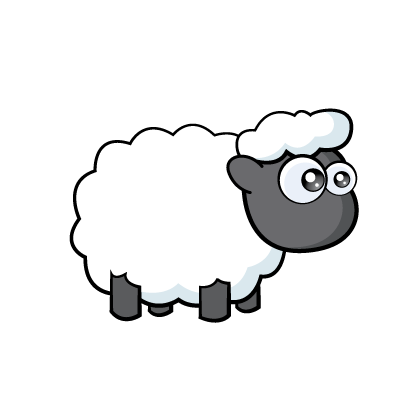 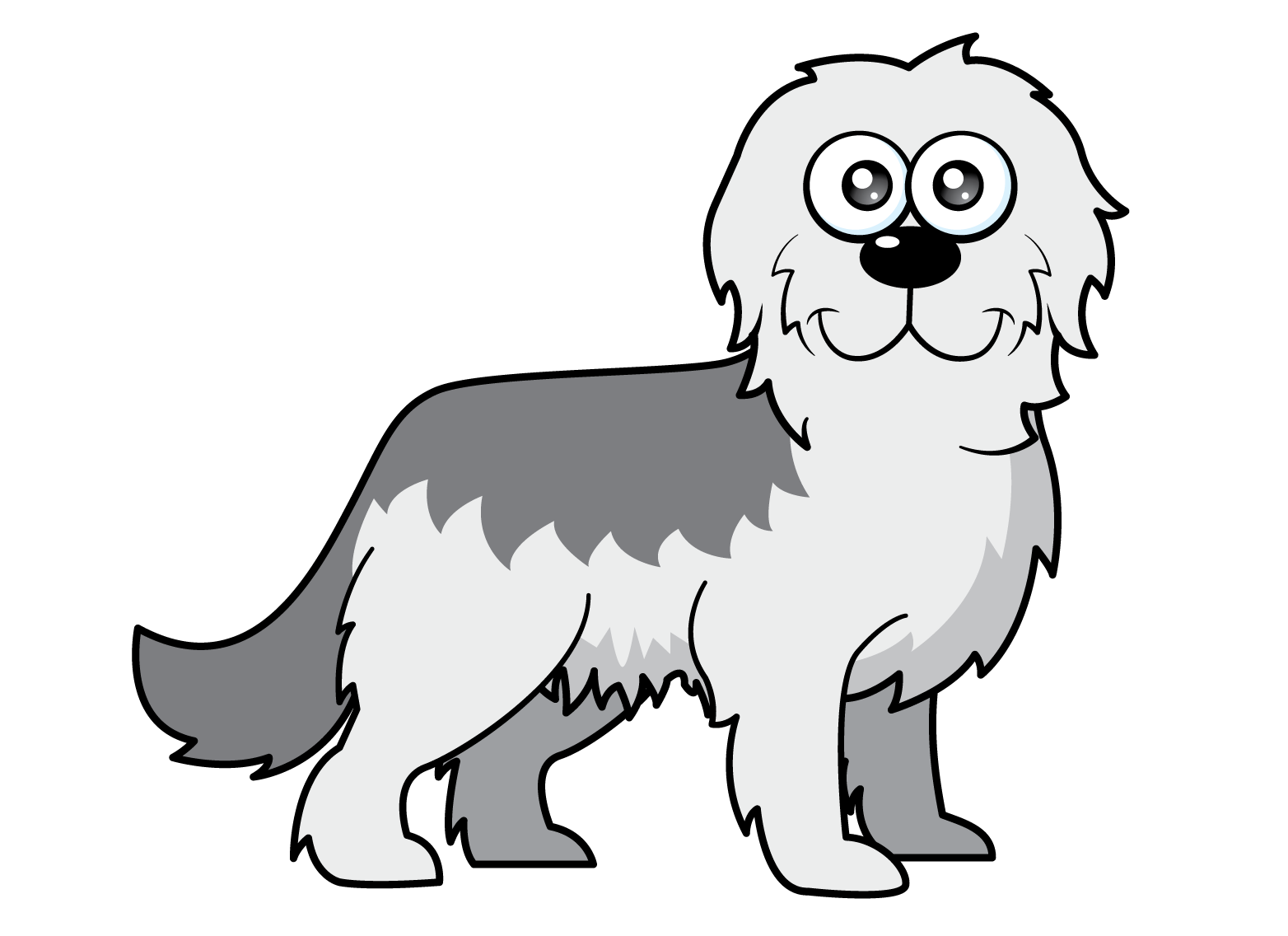 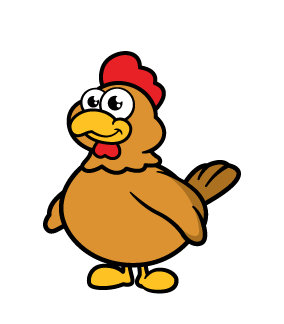 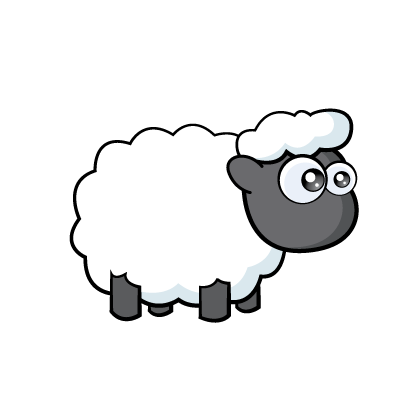 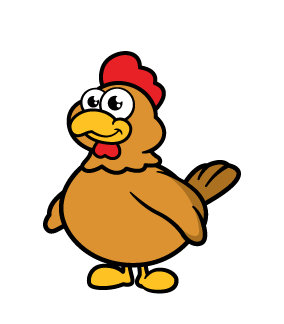 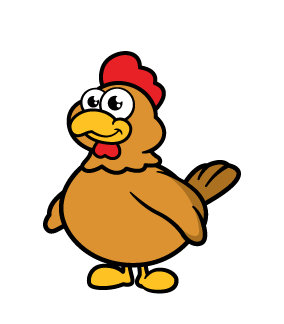 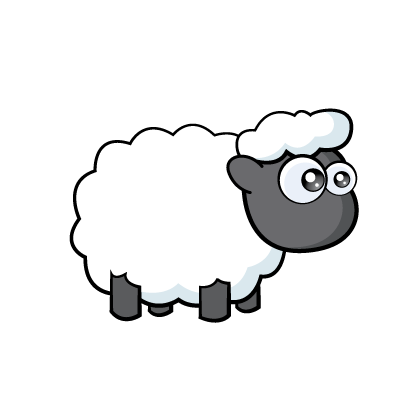 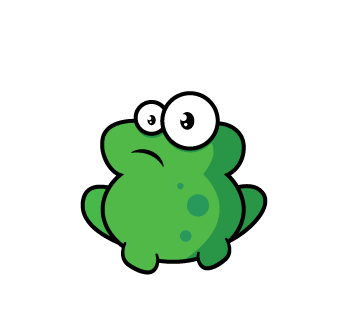 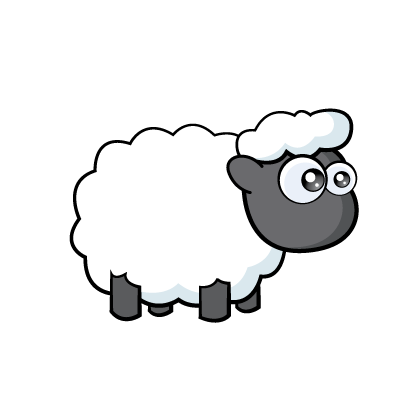 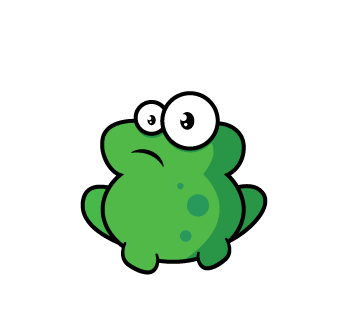 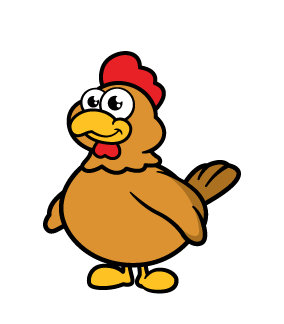 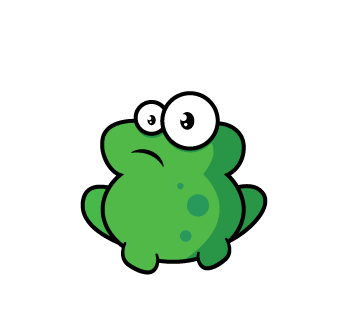 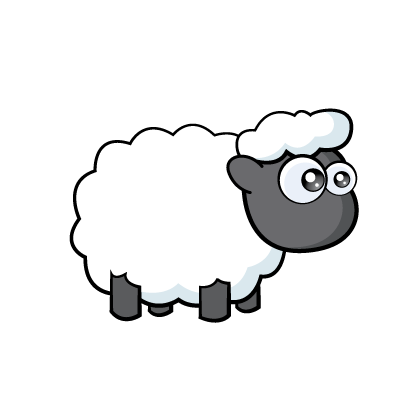 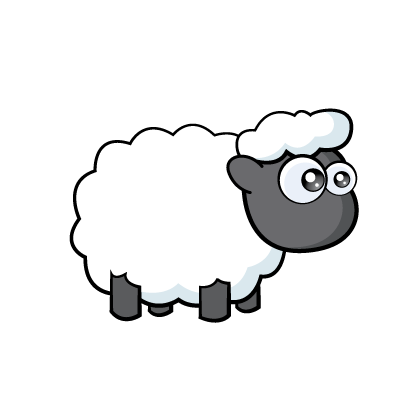 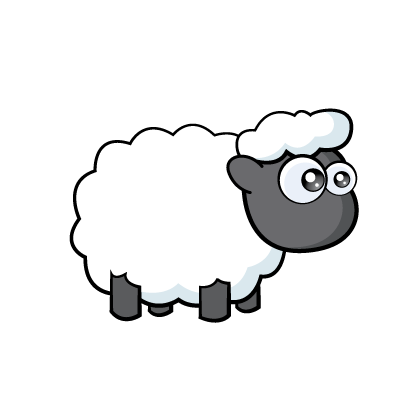 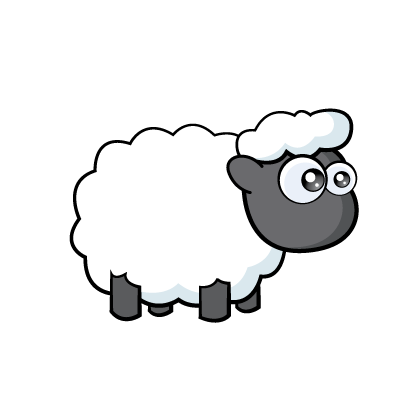 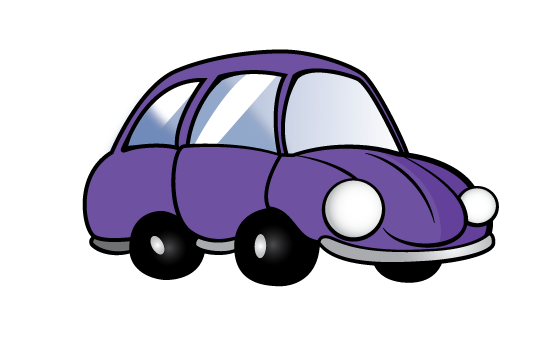 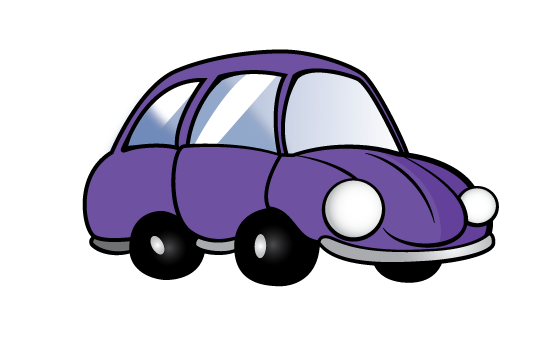 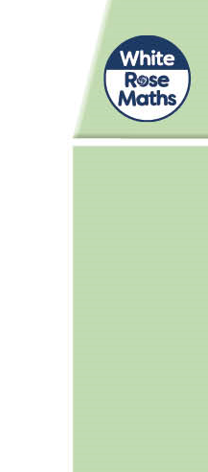 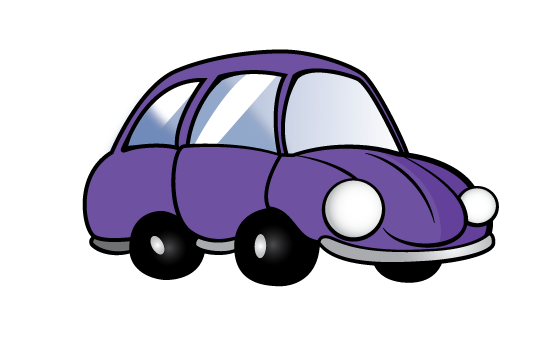 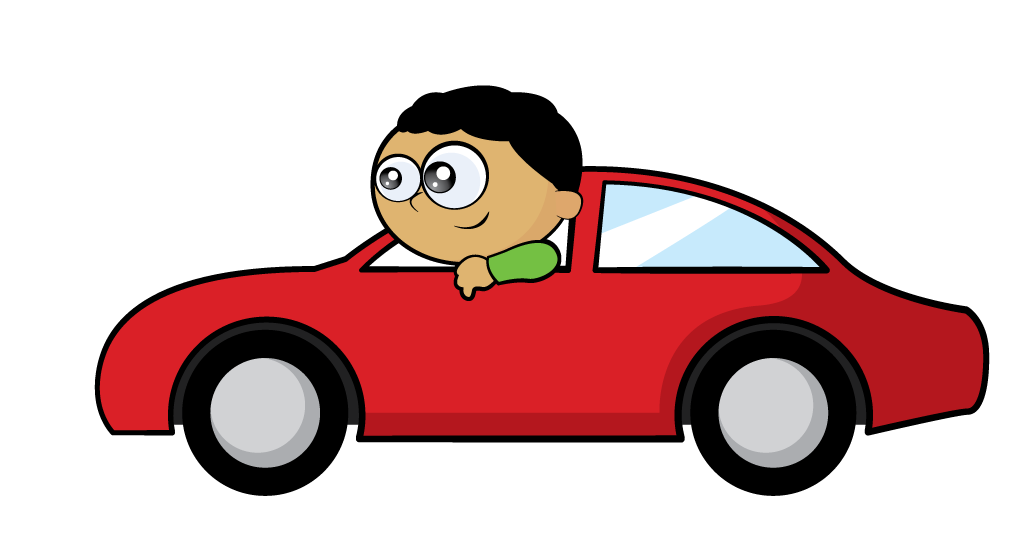 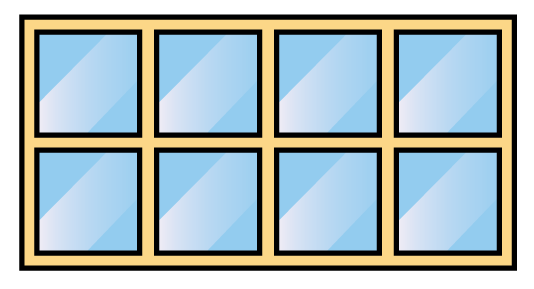 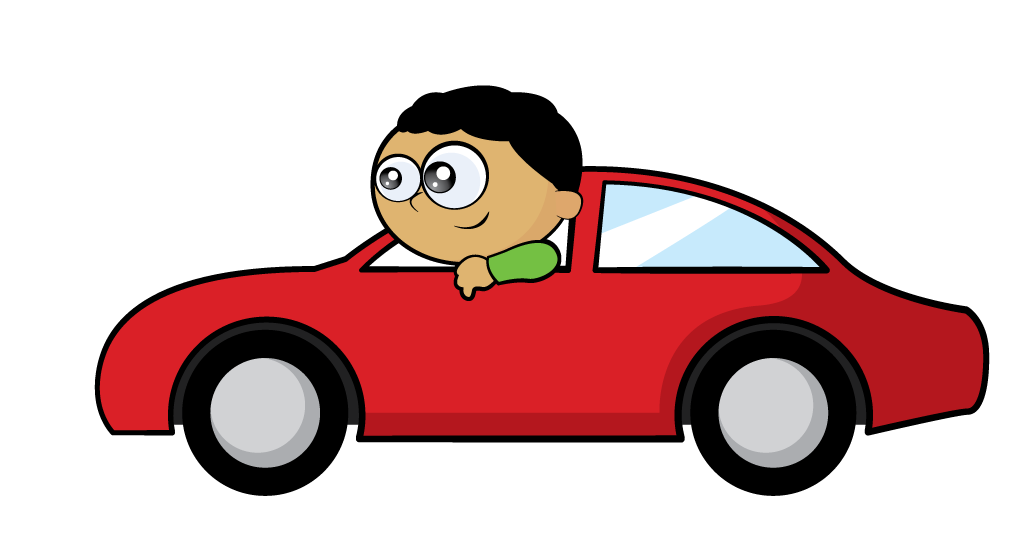 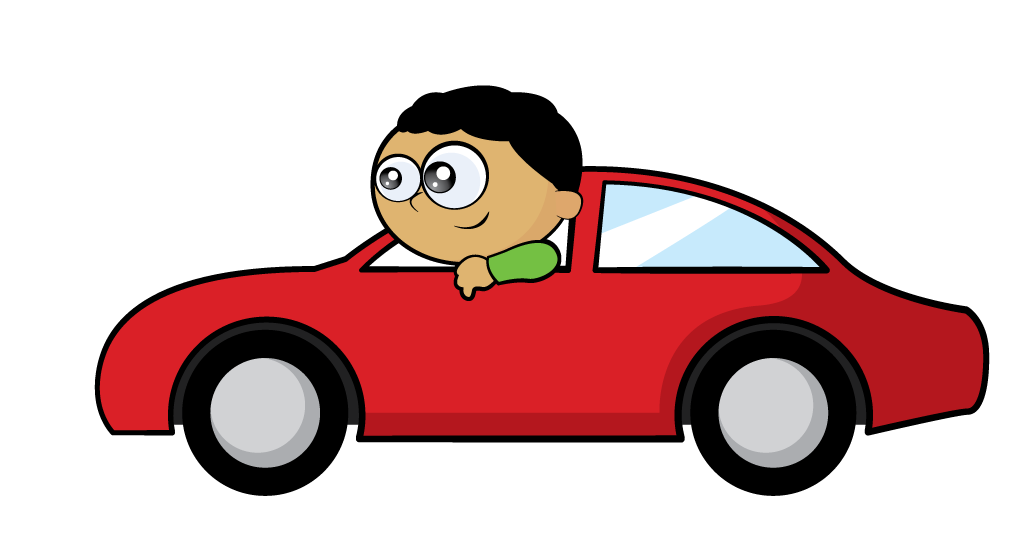 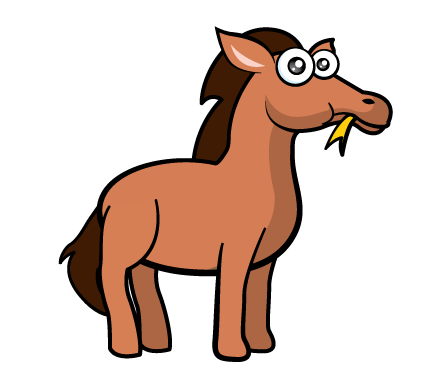 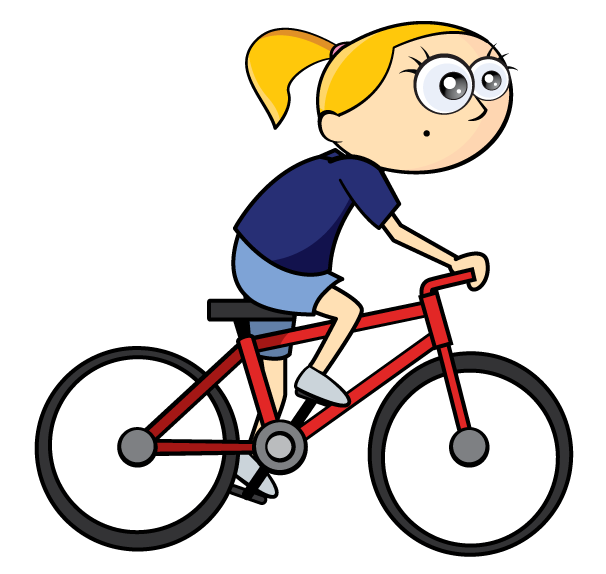 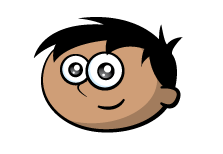 Tally

  	   Cars

	  Bikes
Which set of fruit matches the tally chart?





a)                          b)                          c)
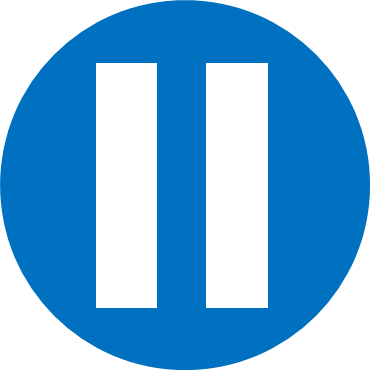 Have a think
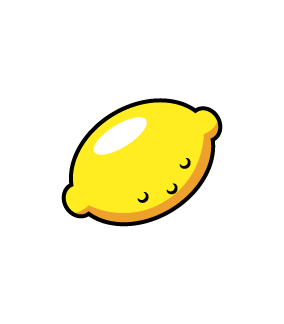 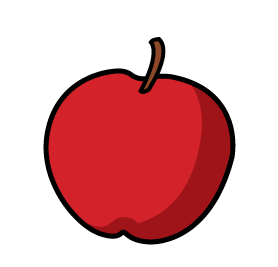 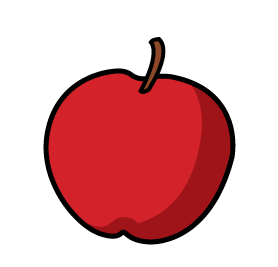 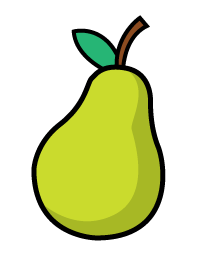 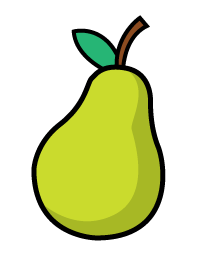 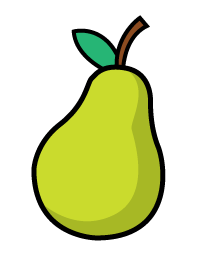 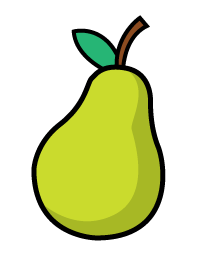 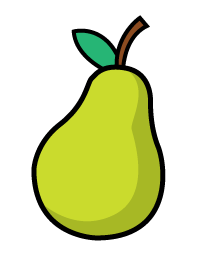 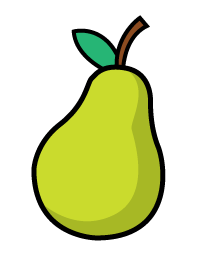 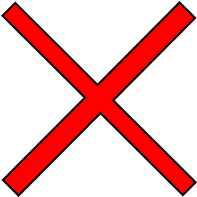 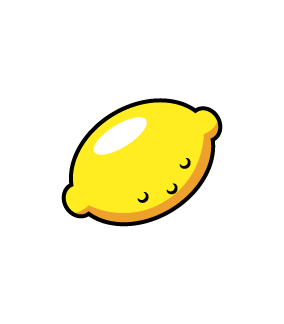 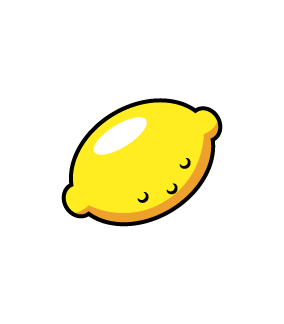 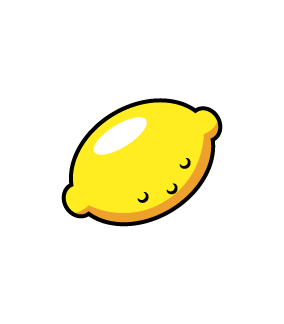 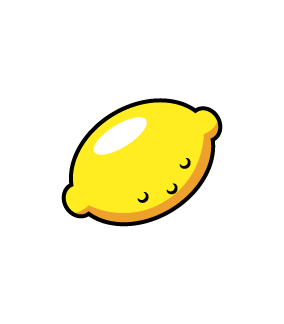 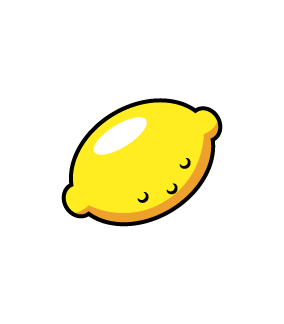 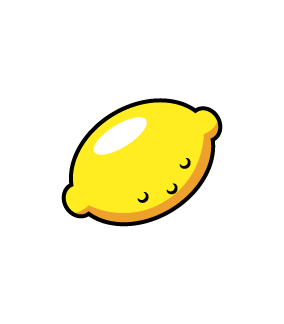 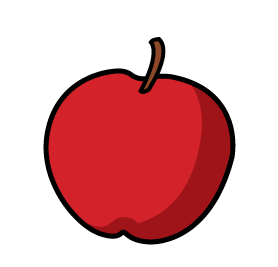 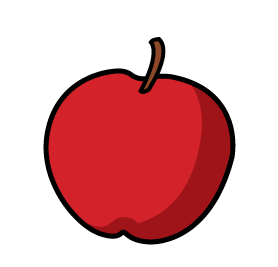 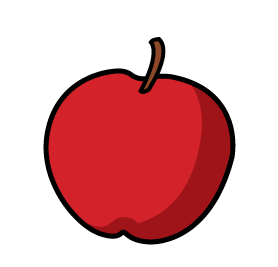 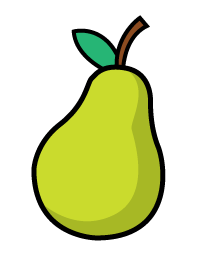 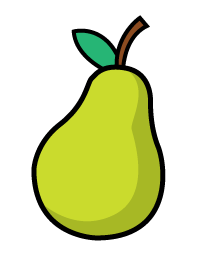 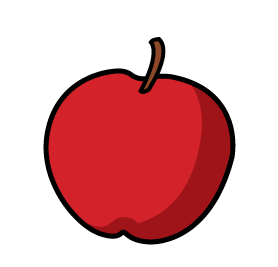 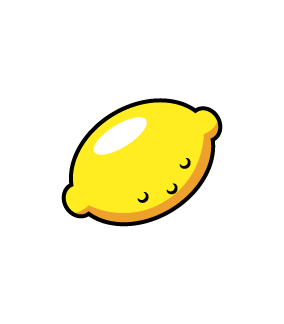 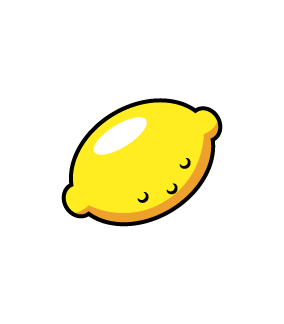 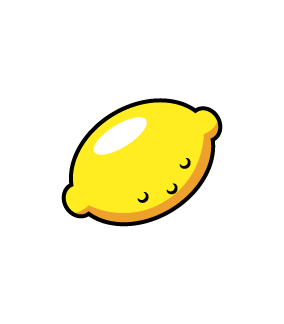 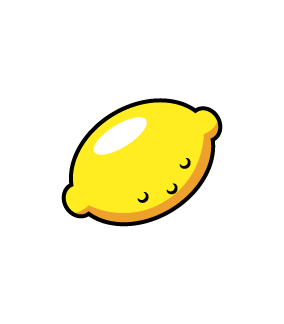 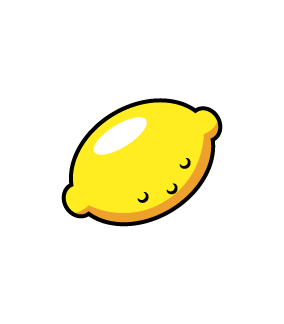 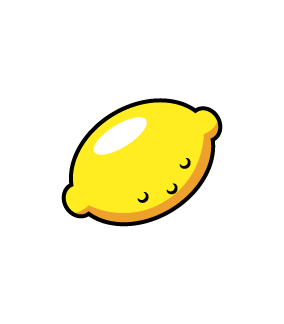 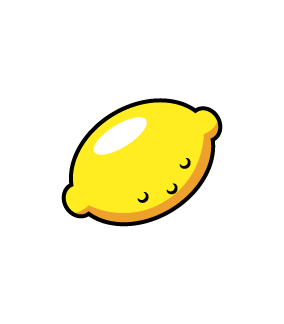 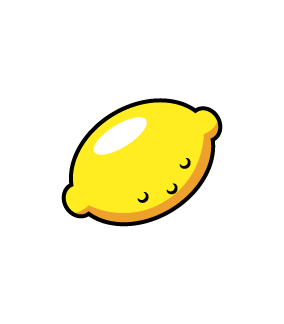 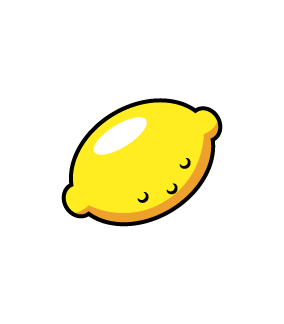 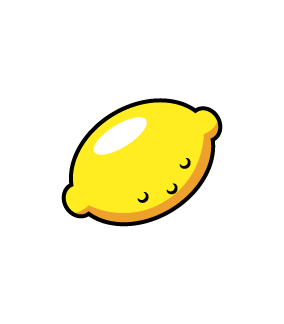 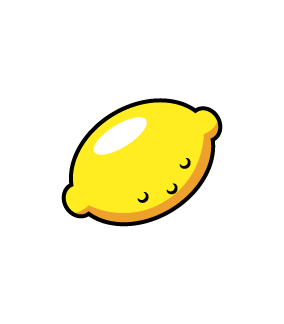 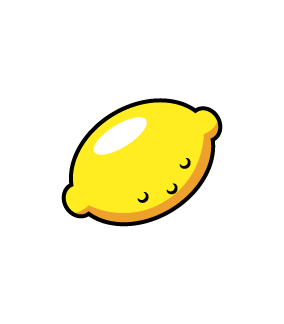 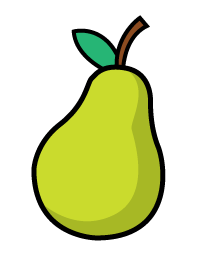 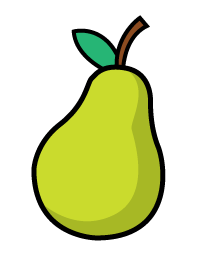 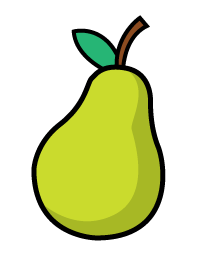 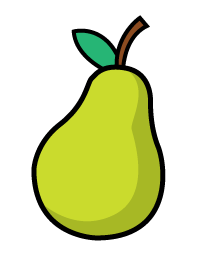 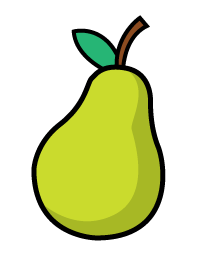 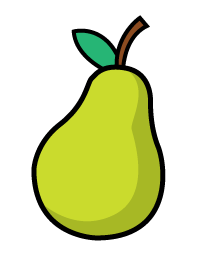 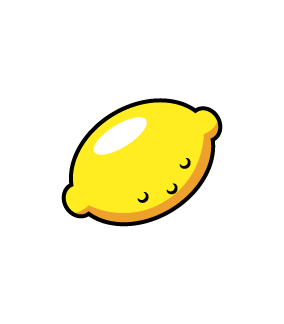 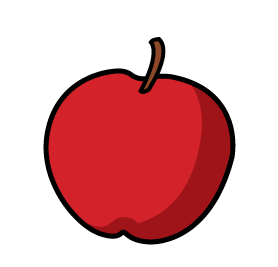 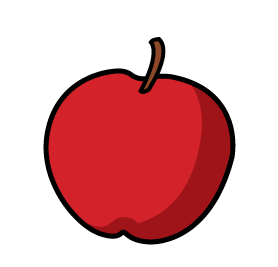 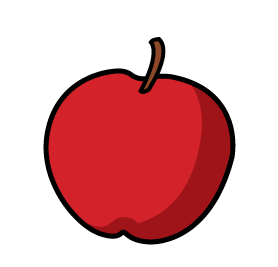 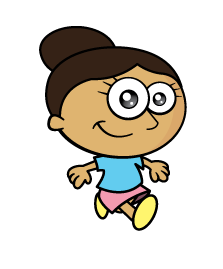 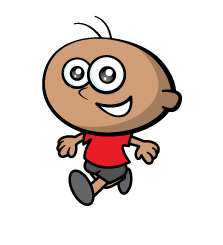 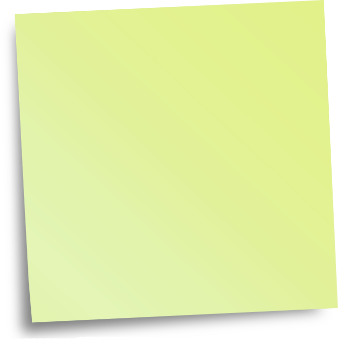 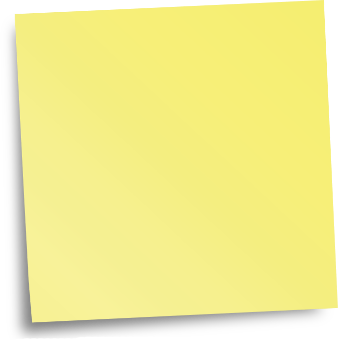 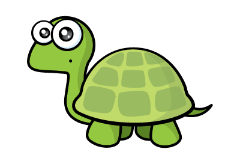 Have a go at all of the questions on the worksheet
Reasoning and problem solving
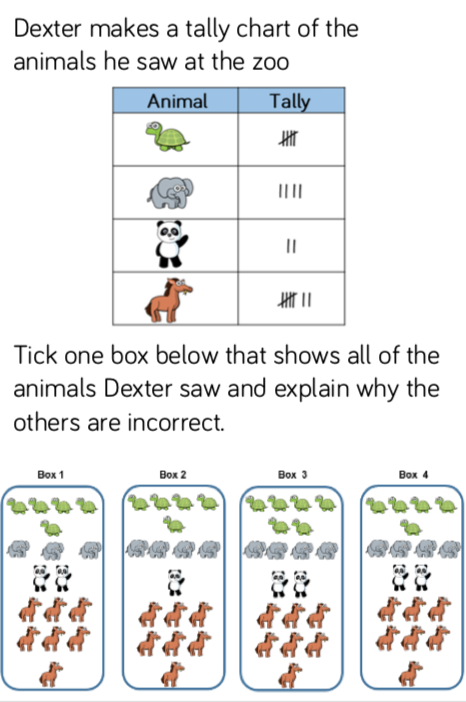 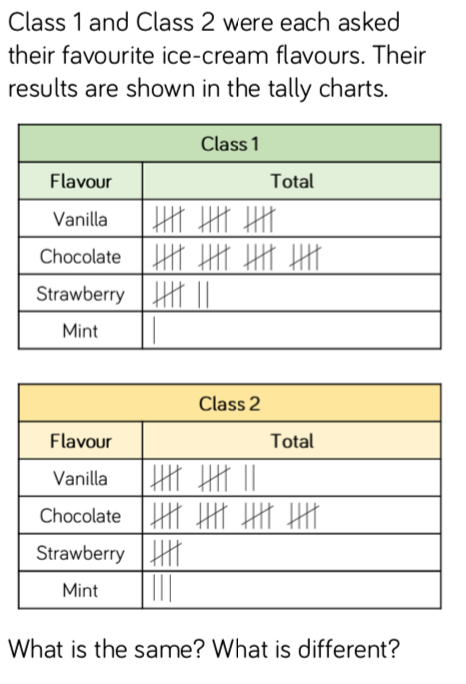